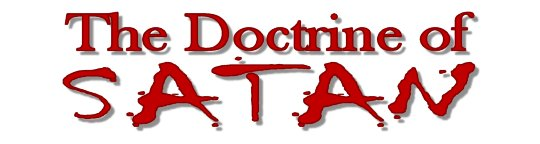 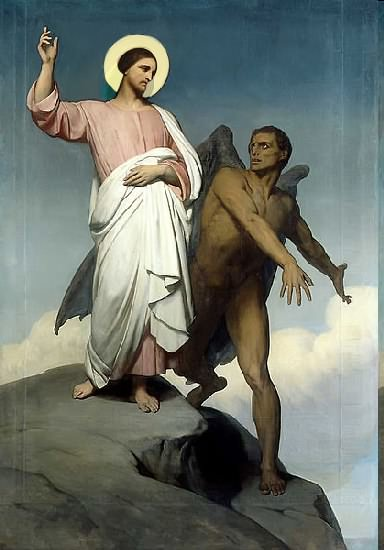 Topics to be studied
His existence
His origin
His fall
His personality
His names
His activities 
His location – past, present and future
Our victory over him
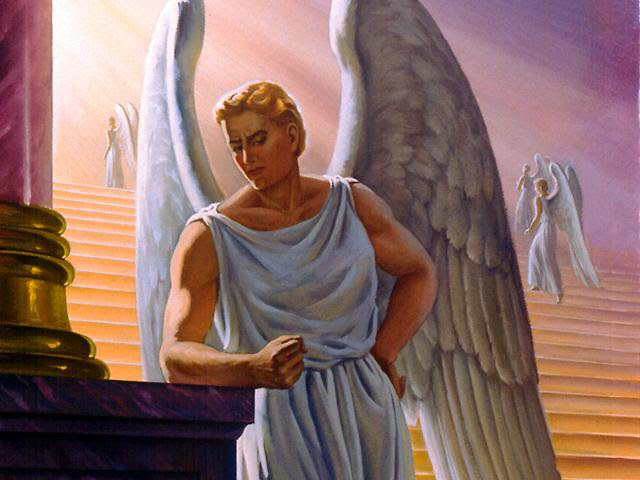 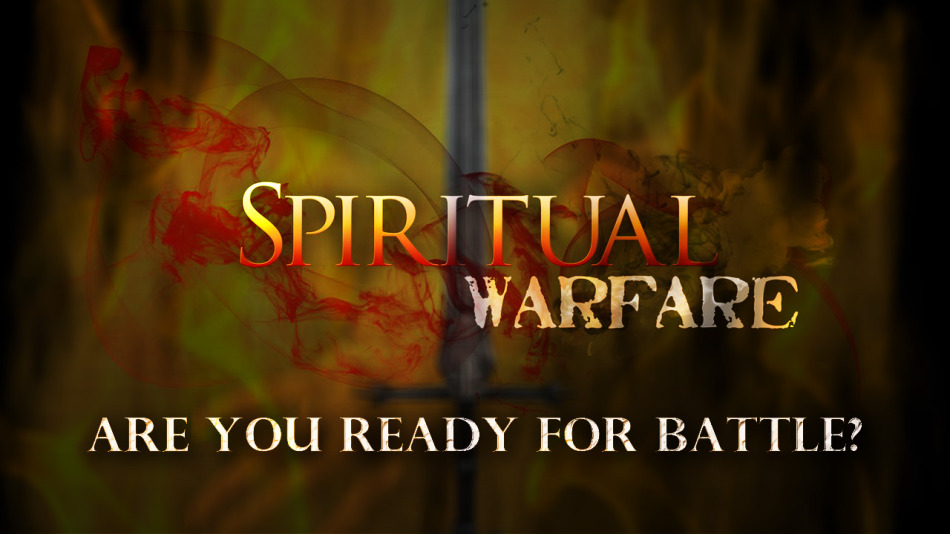 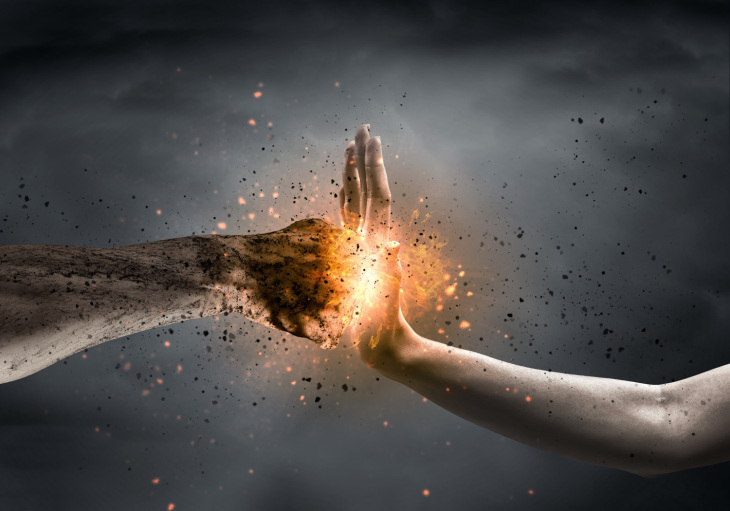 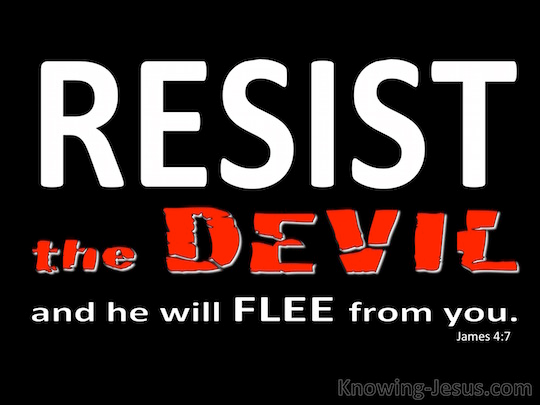 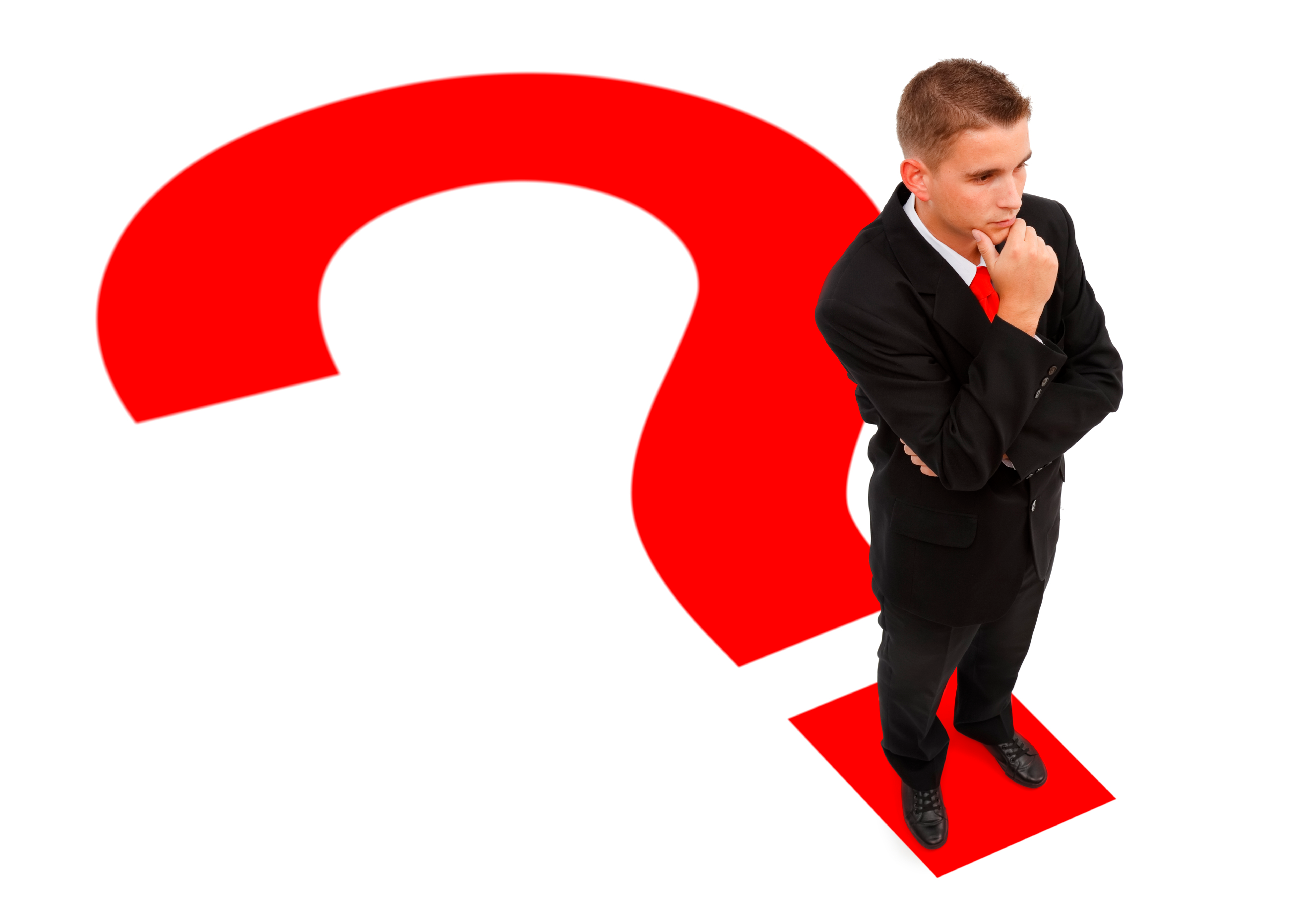 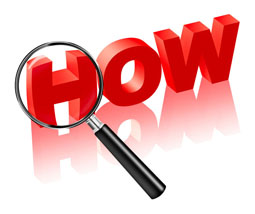 1 Peter 5:8 - Be sober, be vigilant; because your adversary the devil, as a roaring lion, walketh about, seeking whom he may devour:
1 John 3:8 - He that committeth sin is of the devil; for the devil sinneth from the beginning. For this purpose the Son of God was manifested, that he might destroy the works of the devil.
John 10:10 - The thief cometh not, but for to steal, and to kill, and to destroy: I am come that they might have life, and that they might have it more abundantly.
Ephesians 4:27 - Neither give place to the devil.
Ephesians 6:12 - For we wrestle not against flesh and blood, but against principalities, against powers, against the rulers of the darkness of this world, against spiritual wickedness in high places.
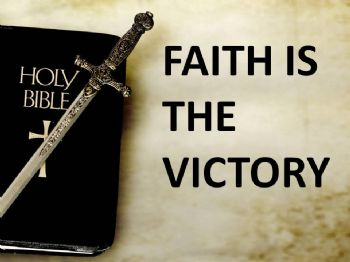 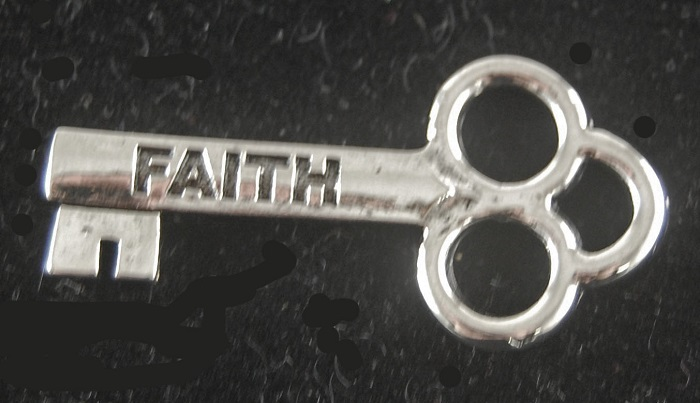 “For whatsoever is born of God overcometh the world: and this is the victory that overcometh the world, even our faith.”               (1 John 5:4)
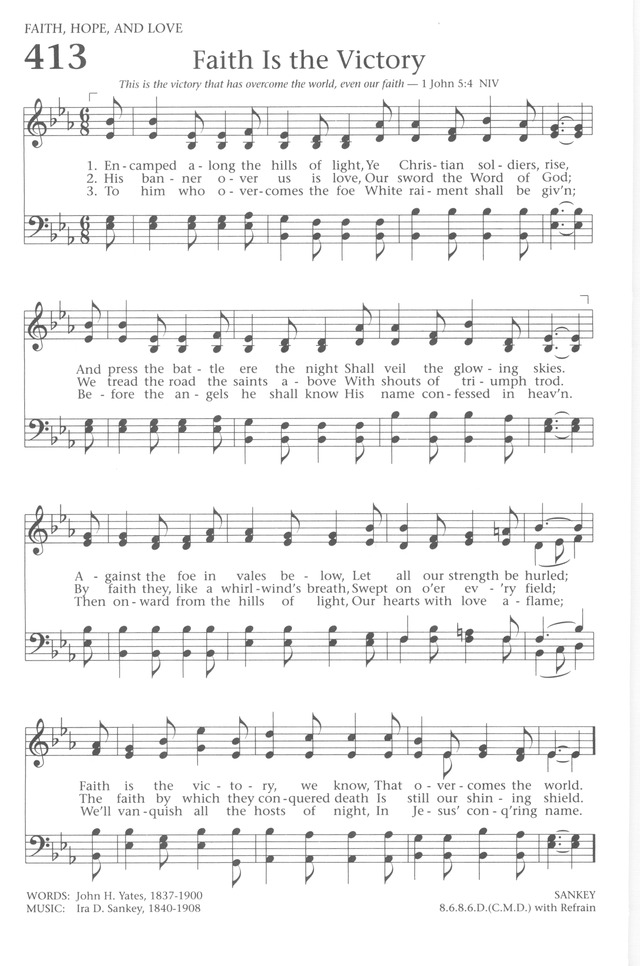 Matthew 21:22 - And all things, whatsoever ye shall ask in prayer, believing, ye shall receive.

Romans 10:17 - So then faith cometh by hearing, and hearing by the word of God.

Hebrews 11:6 - But without faith it is impossible to please him.

James 1:5-8 - If any of you lack wisdom, let him ask of God, that giveth to all men liberally, and upbraideth not; and it shall be given him.

Galatians 2:20 I am crucified with Christ: nevertheless I live; yet not I, but Christ liveth in me: and the life which I now live in the flesh I live by the faith of the Son of God, who loved me, and gave himself for me.
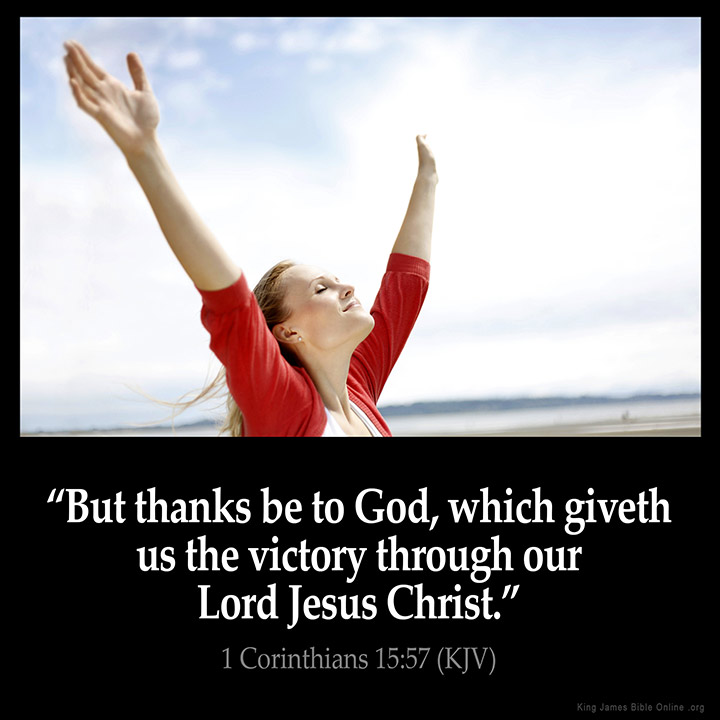 1 John 5:4-5 - For whatsoever is born of God overcometh the world: and this is the victory that overcometh the world, even our faith. Who is he that overcometh the world, but he that believeth that Jesus is the Son of God?
Romans 6:14 - For sin shall not have dominion over you: for ye are not under the law, but under grace.
Romans 8:37 - Nay, in all these things we are more than conquerors through him that loved us.
 2 Corinthians 2:14 - Now thanks be unto God, which always causeth us to triumph in Christ.
Philippians 4:13 - I can do all things through Christ which strengtheneth me.
Galatians 5:16 This I say then, Walk in the Spirit, and ye               shall not fulfil the lust of the flesh.
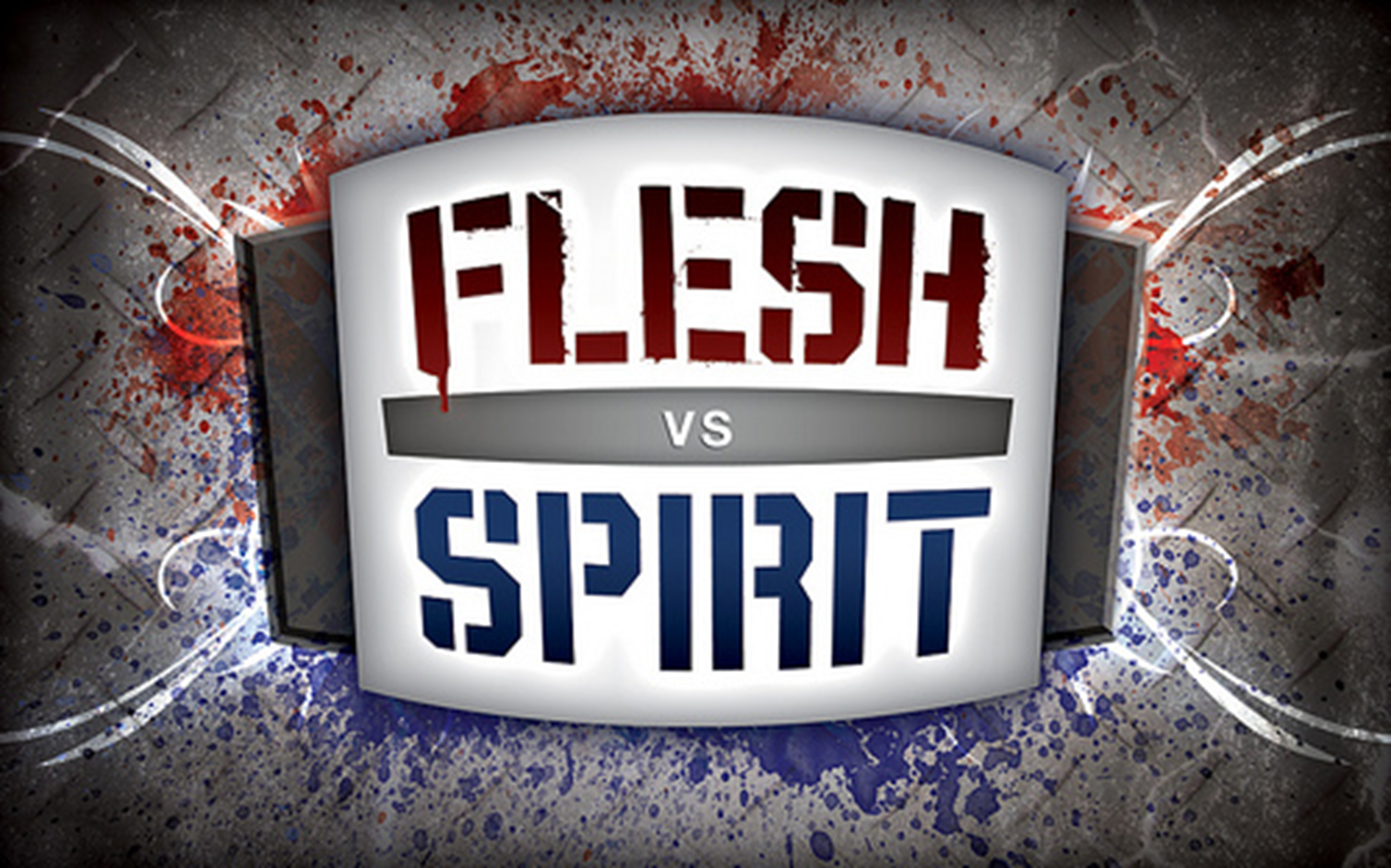 Living under the Lordship of Jesus Christ
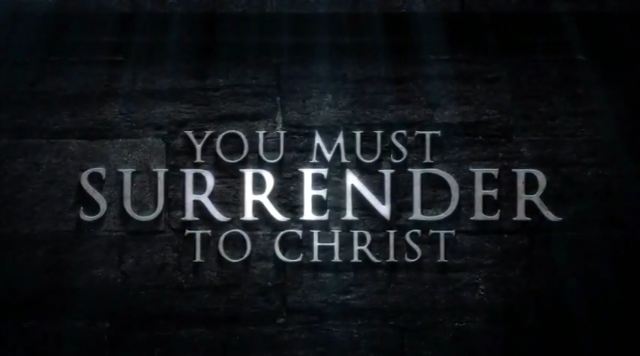 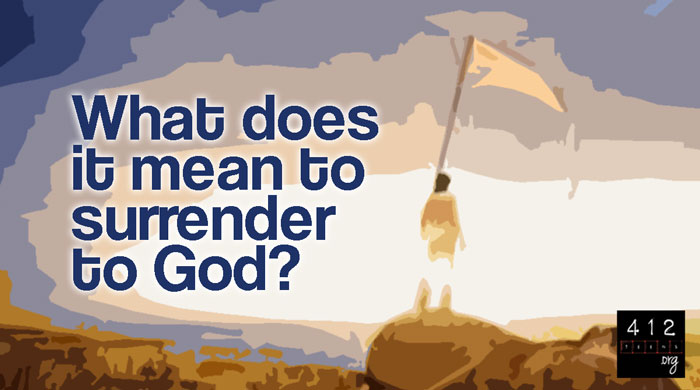 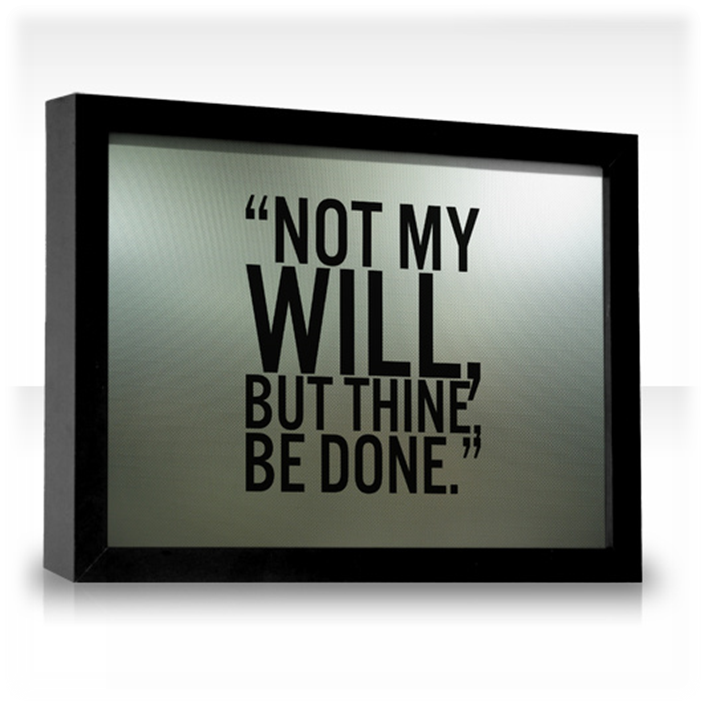 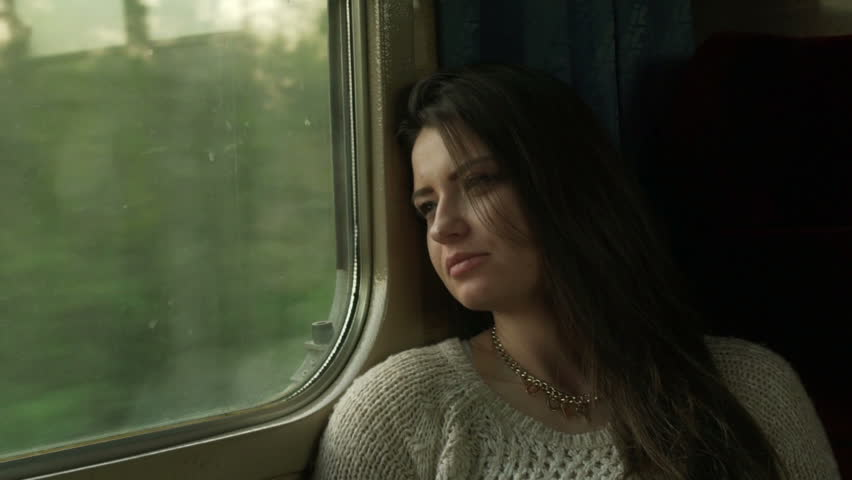 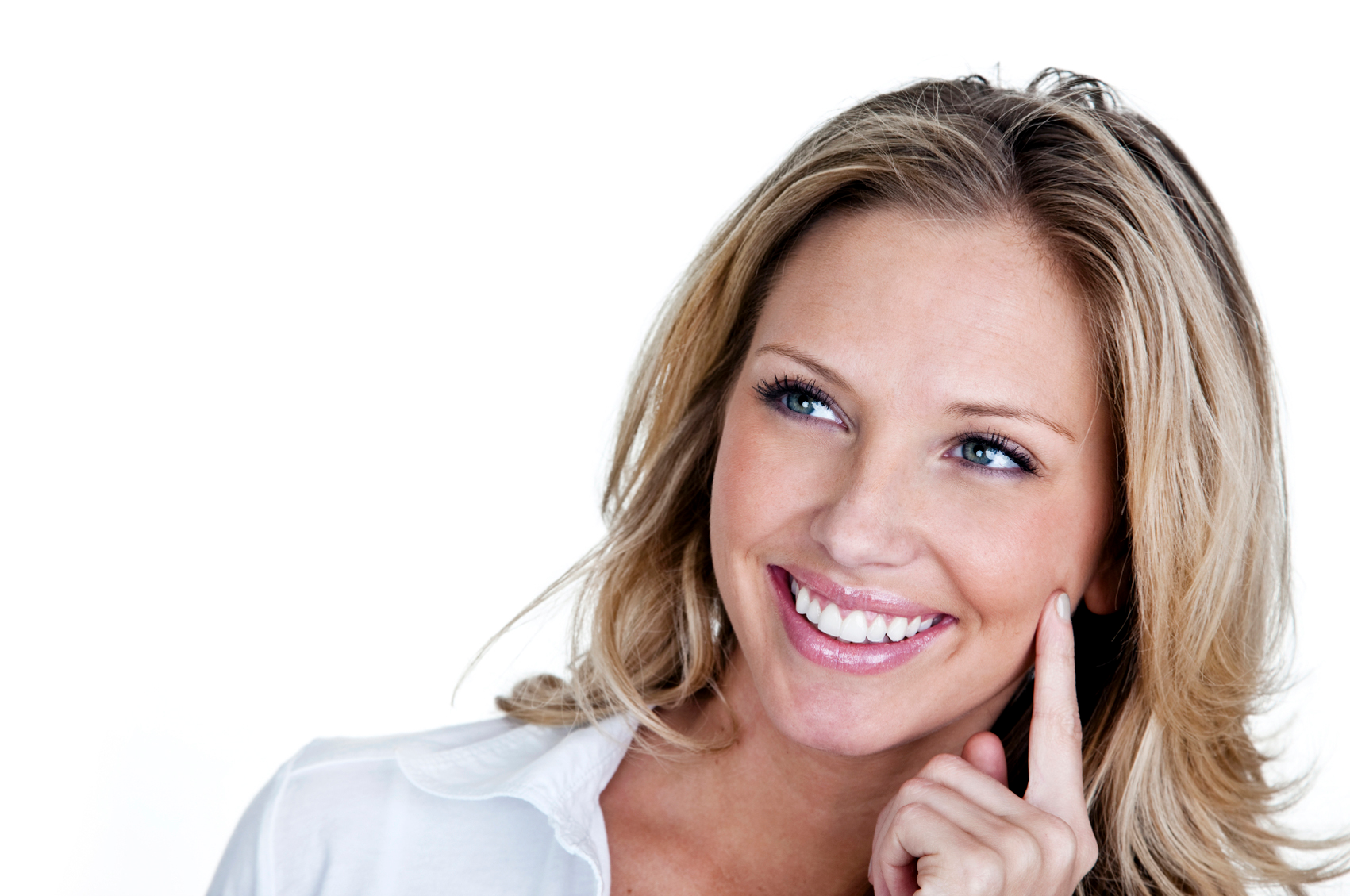 “These things have I spoken unto you, that my joy might remain in you, and that your joy might be full.” (John 15:11)
“For this is the love of God, that we keep his commandments: and his commandments are not grievous.” (1John 5:3)
“And I will delight myself in thy commandments, which I have loved.” (Psalm 119:47)
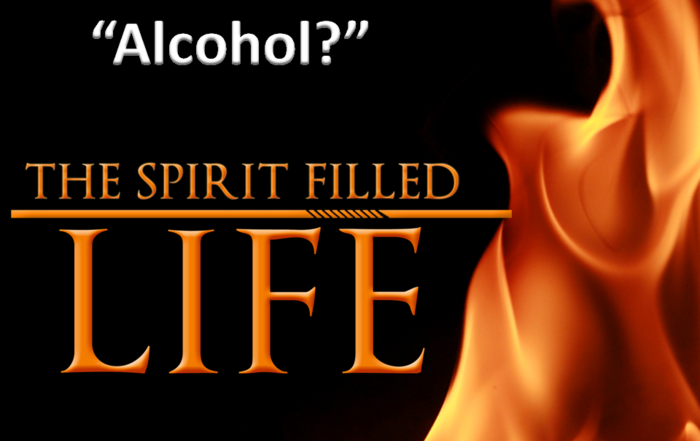 “Know ye not, that to whom ye yield yourselves servants to obey, his servants ye are to whom ye obey.”
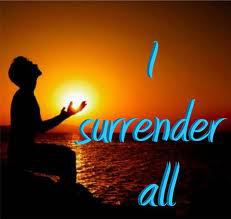 “Submit yourselves therefore to God.”
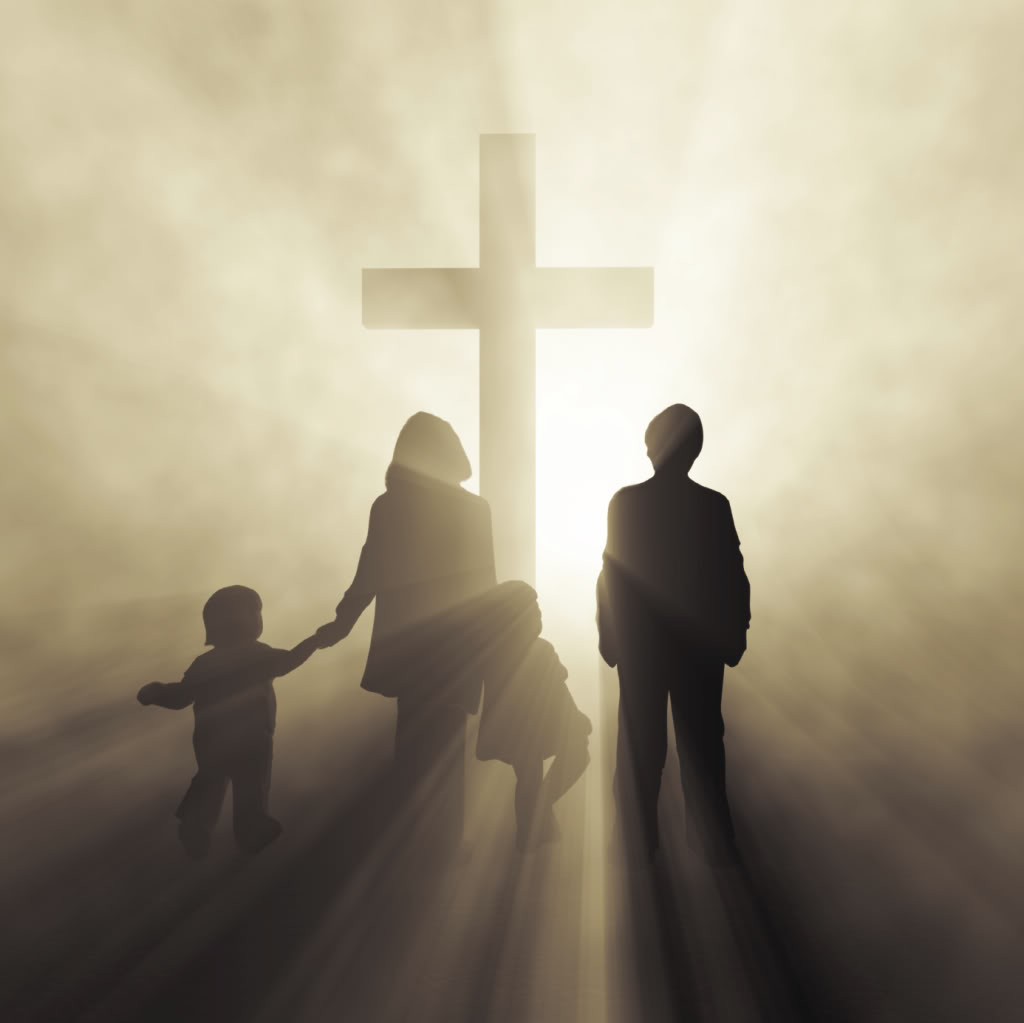 Sometimes Jesus is Lord and sometimes He isn’t – “And we ought to say if the Lord will, we shall live and do this or that…”
Sometimes Jesus is partly Lord but not completely Lord – Rom. 12:1-2
  Note: Jesus can be Lord (master / boss) over some aspects of life while we withhold other areas of our lives from his control.
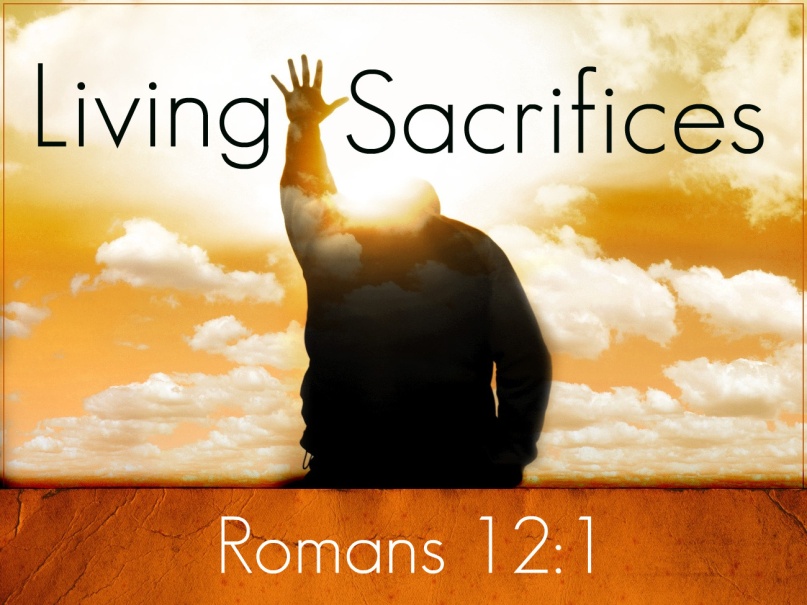 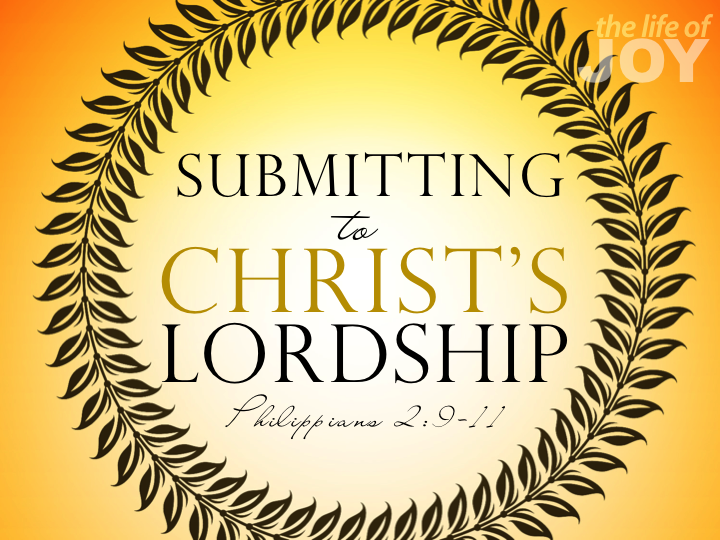 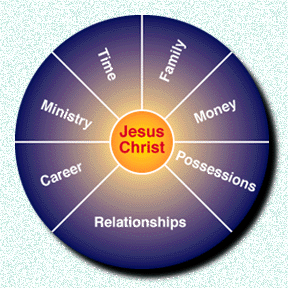 http://fbcportales.org/~fbcporta/cms-assets/images/792671.christ-directed-life.jpg
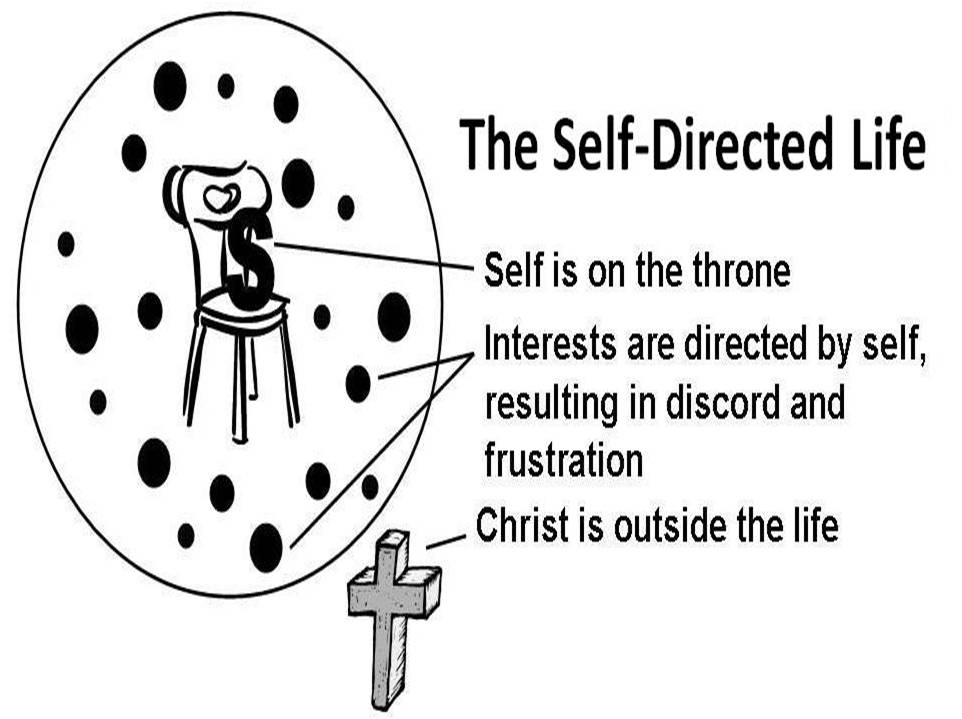 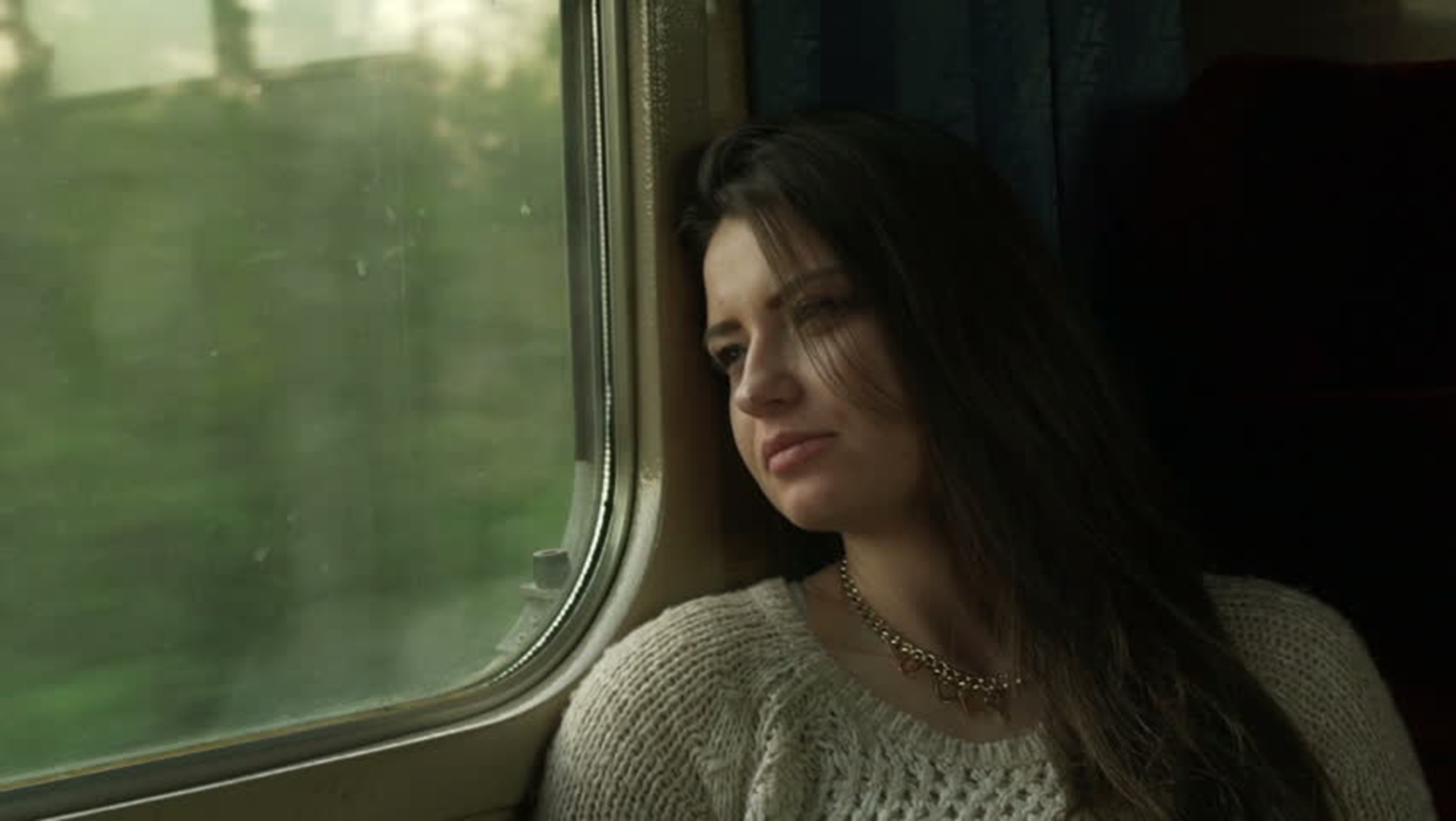 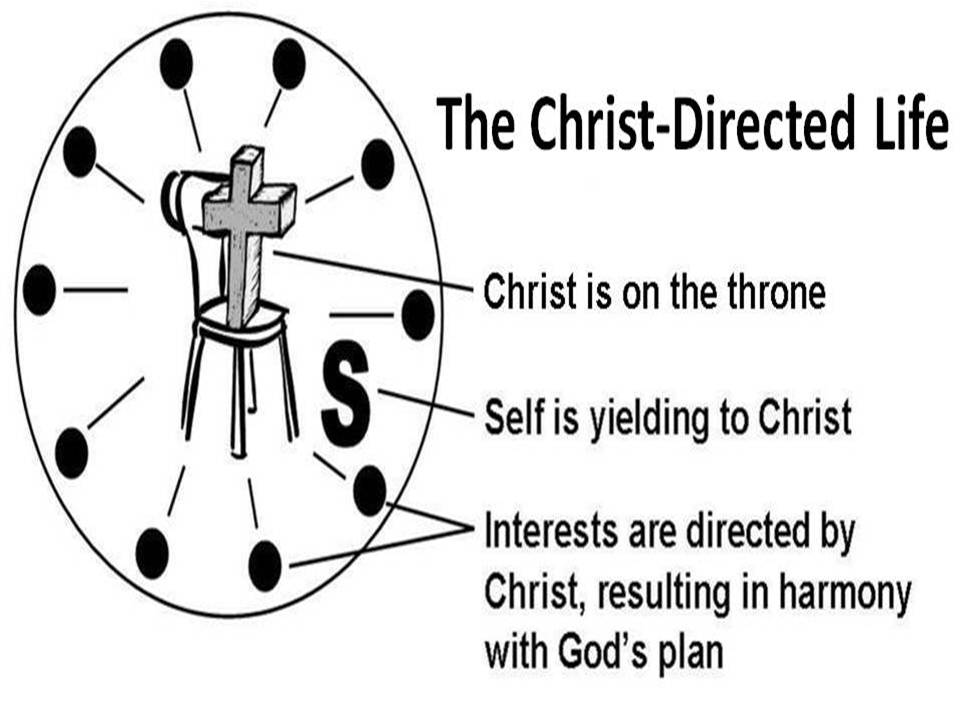 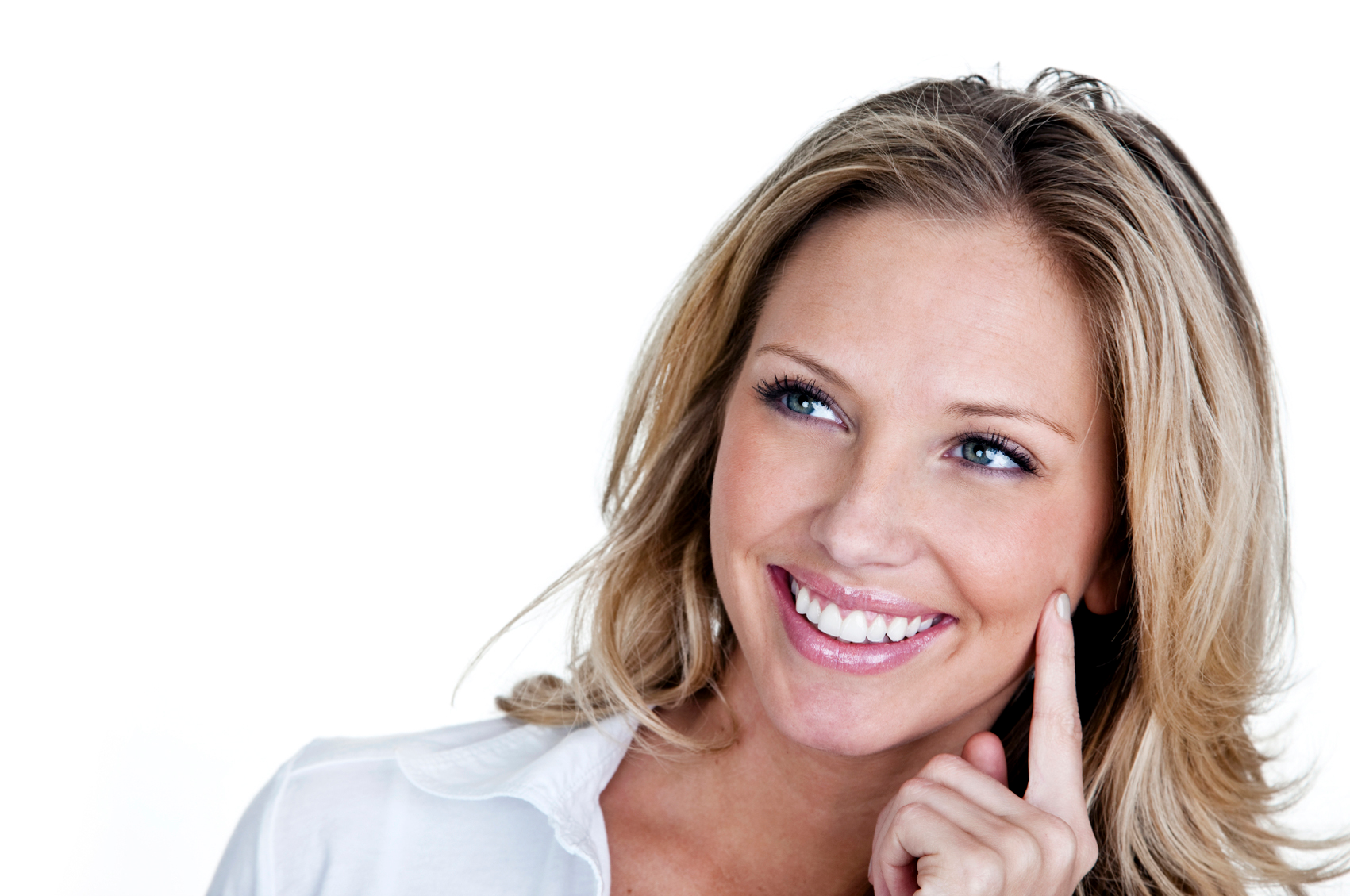 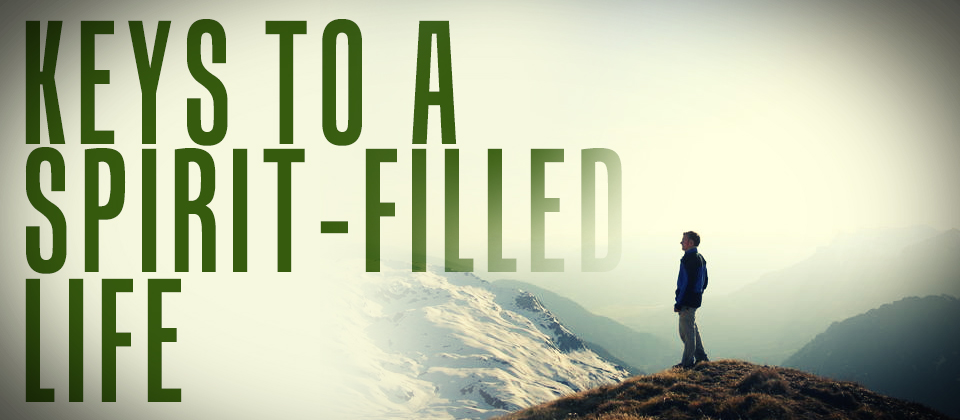 1. Purpose to live a holy life – I Thess. 4:1-8
2. Yield yourself to the Lord – Rom. 6,   
     12:1-2 
3. Renew your mind daily – Eph. 4:23-24 
4. Make no provision for the flesh – Rom.     
    13:14
5. Flee temptation – II Tim. 2:22 
6. Resist Satan by continual submission to God – Jam. 4:6-10
7. Do not give place to the devil – Eph. 4:27-30 (bitterness, immorality, covetousness)
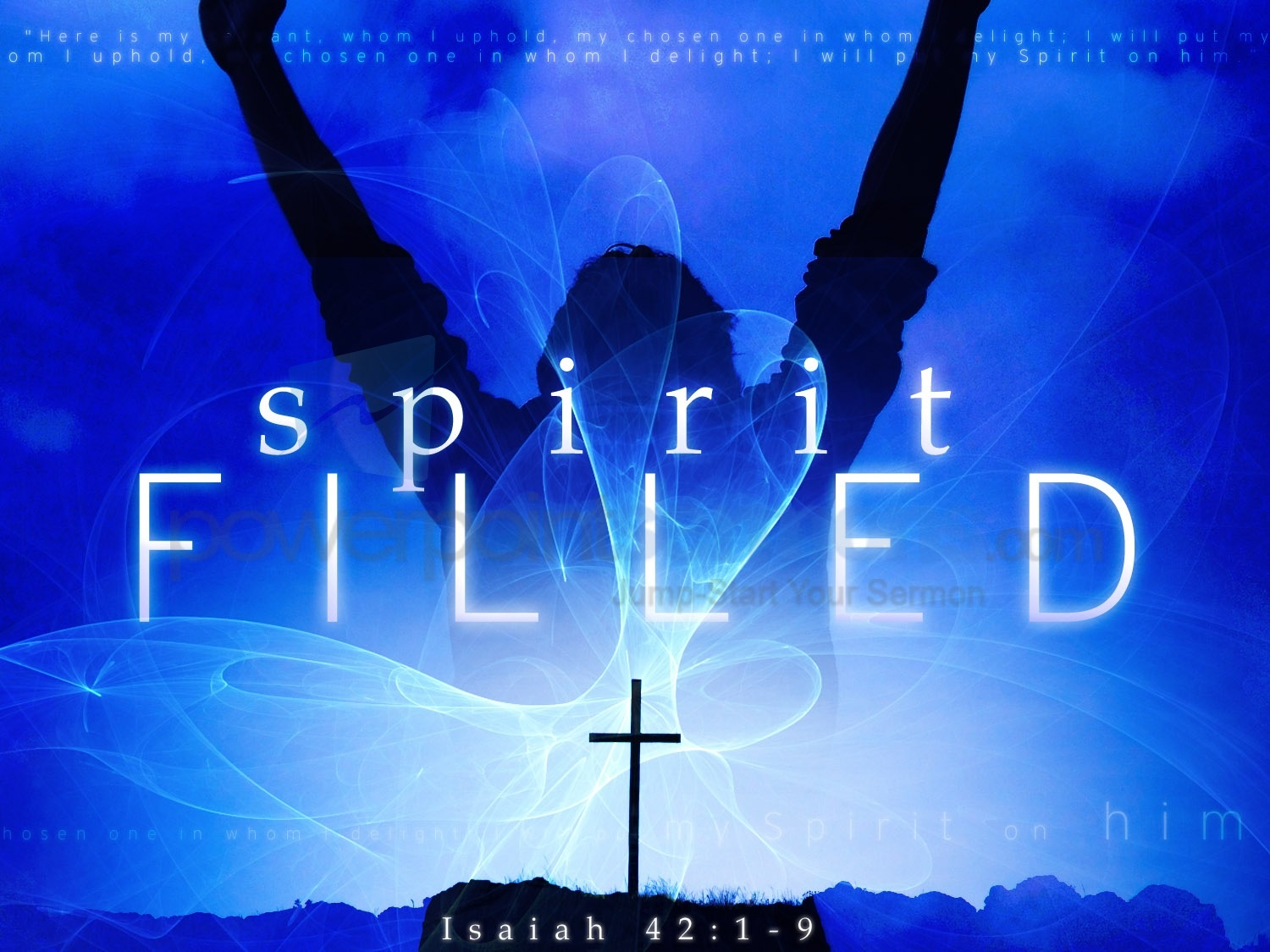 8. Keep you thought centered on things above – Phil. 4:6-8
9. Set your affections on things above –  Col. 3:1-4
Keep your sin confessed – Prov. 28:    13-14
Keep your conscience clear – Acts 24:16
Obey the promptings of the Holy Spirit – Rom. 8:14
Avoid quenching and grieving the Holy spirit – I Thess. 5:19, Eph. 4:25-31
Walk in obedience to God’s Word / Keep the Commandments -  John 14:21-24
Ask God to fill you with the Holy Spirit –  Luke 11:15
The Holy Spirit is called the “Spirit of Grace”  
(Heb. 10:29)
  “God gives grace to the humble…”
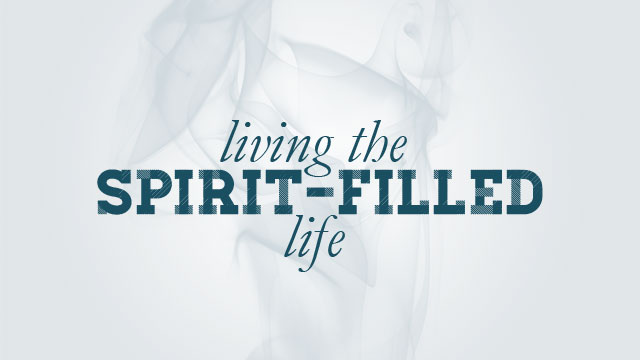 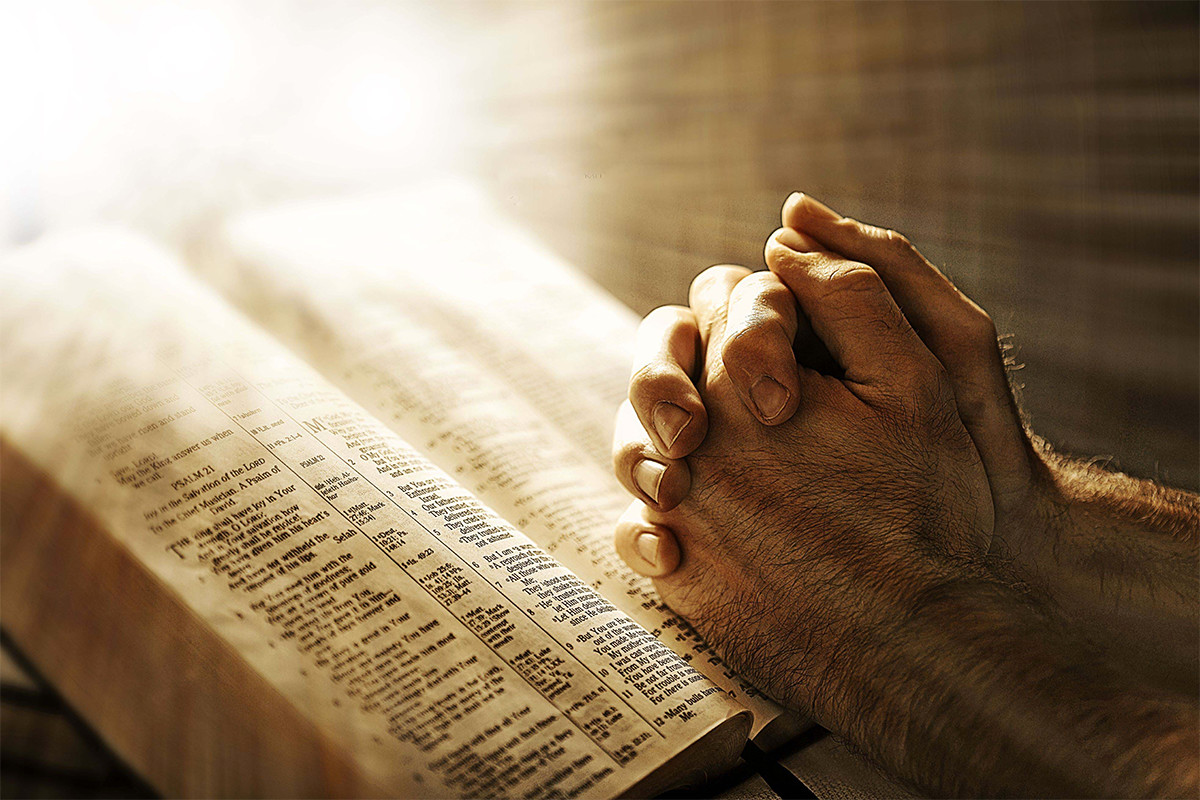 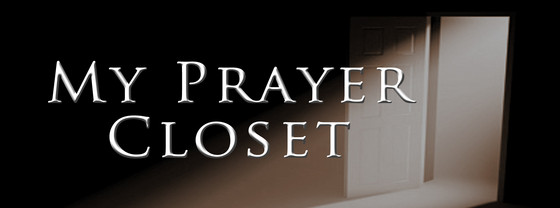 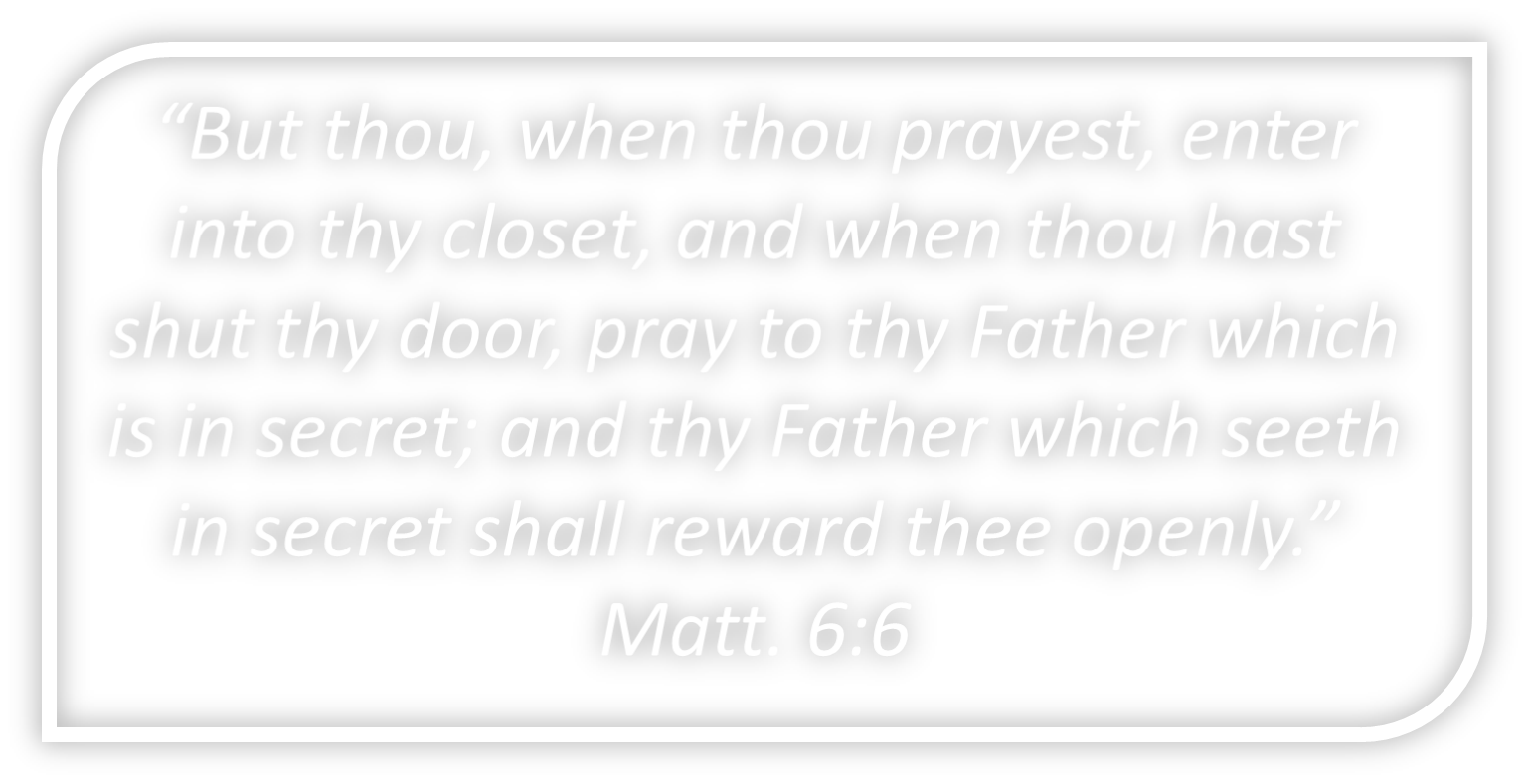 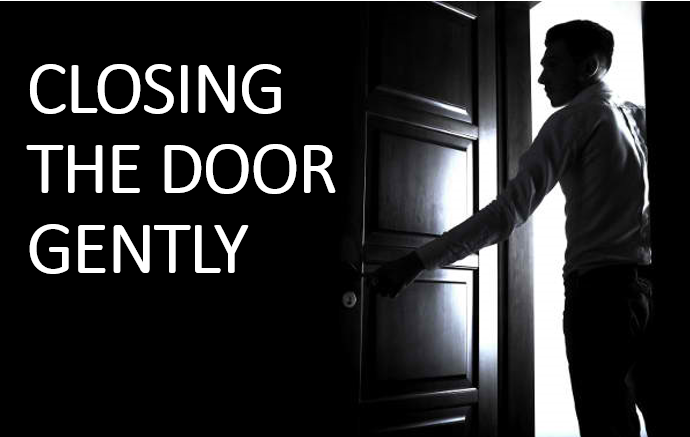 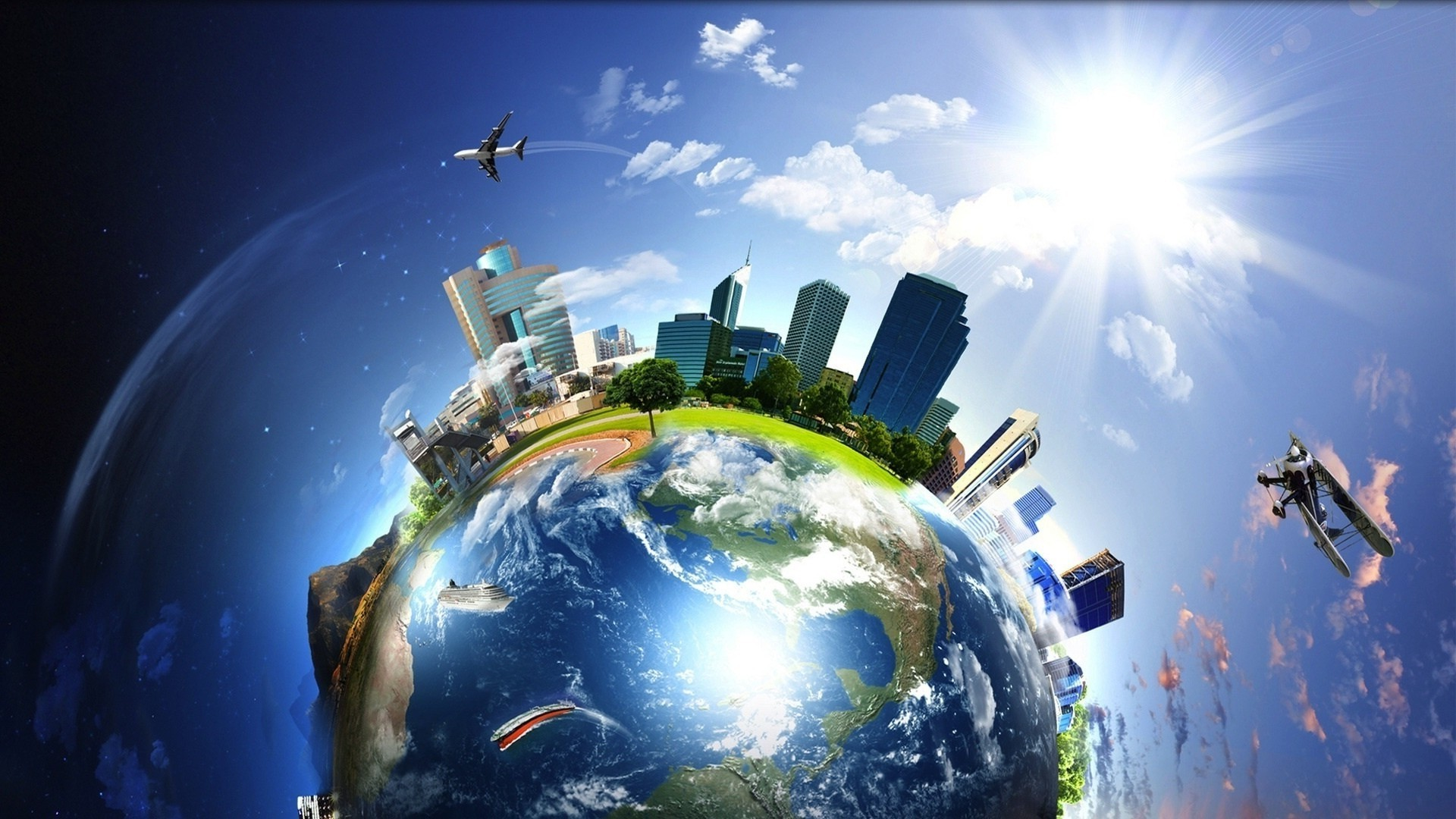 God still honors this promise today
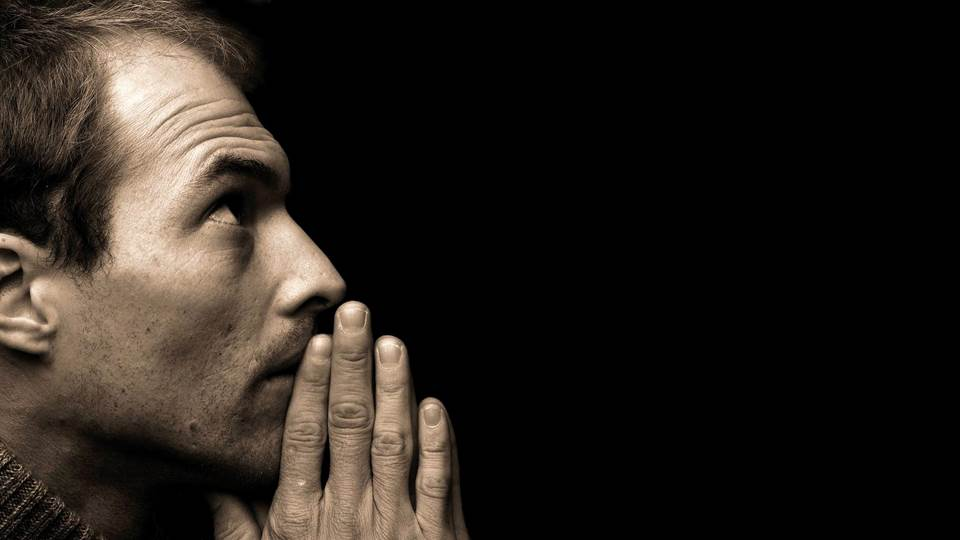 “Draw near to God and he will draw near to you…”
“Seek the Lord while he may be found…seek his face and his strength continually…set your heart and soul to seek the Lord…prepare your heart to seek the Lord…they that seek the Lord shall not want any good thing…it is time to seek the Lord…if you seek me ye shall find me…”
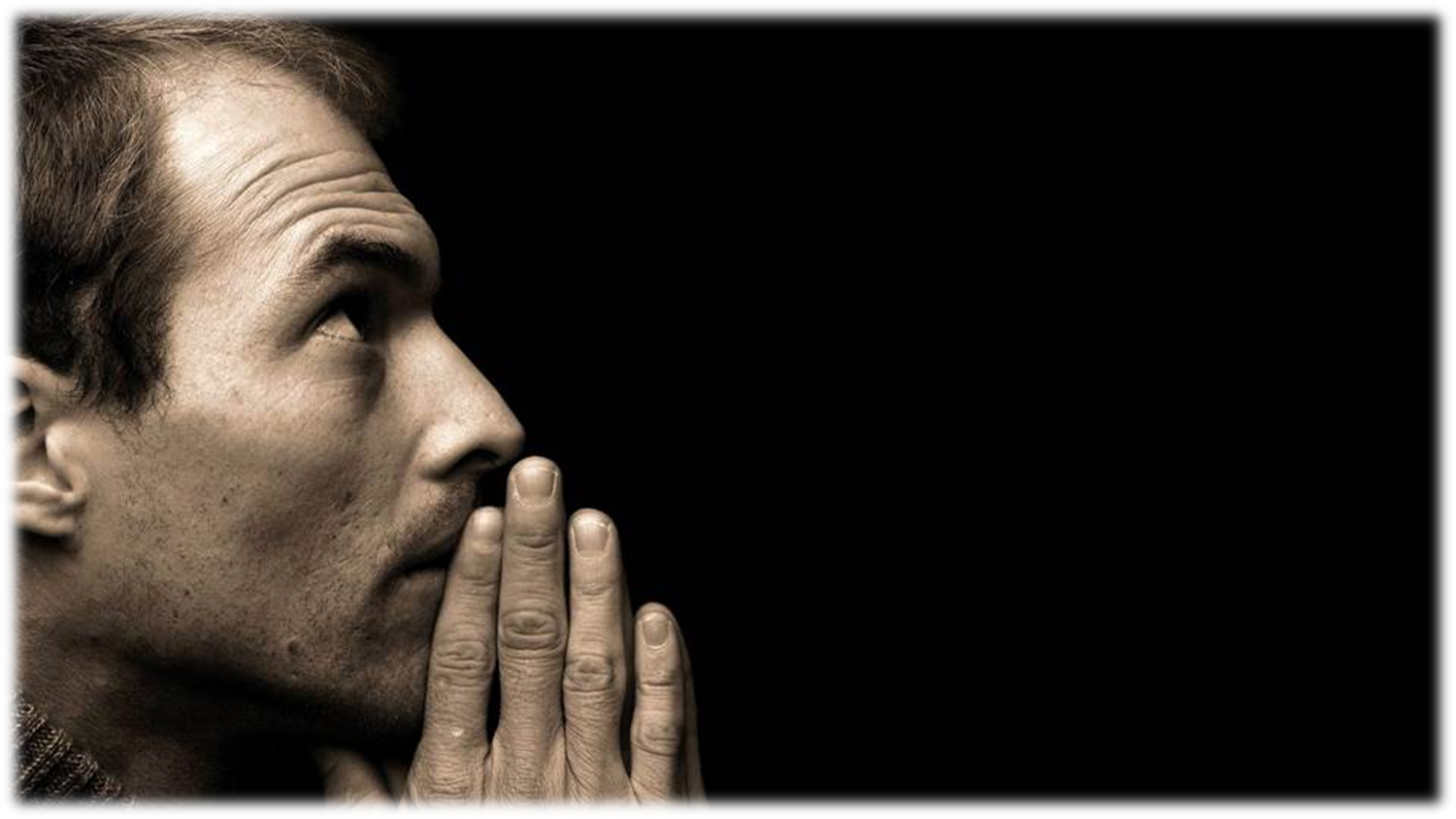